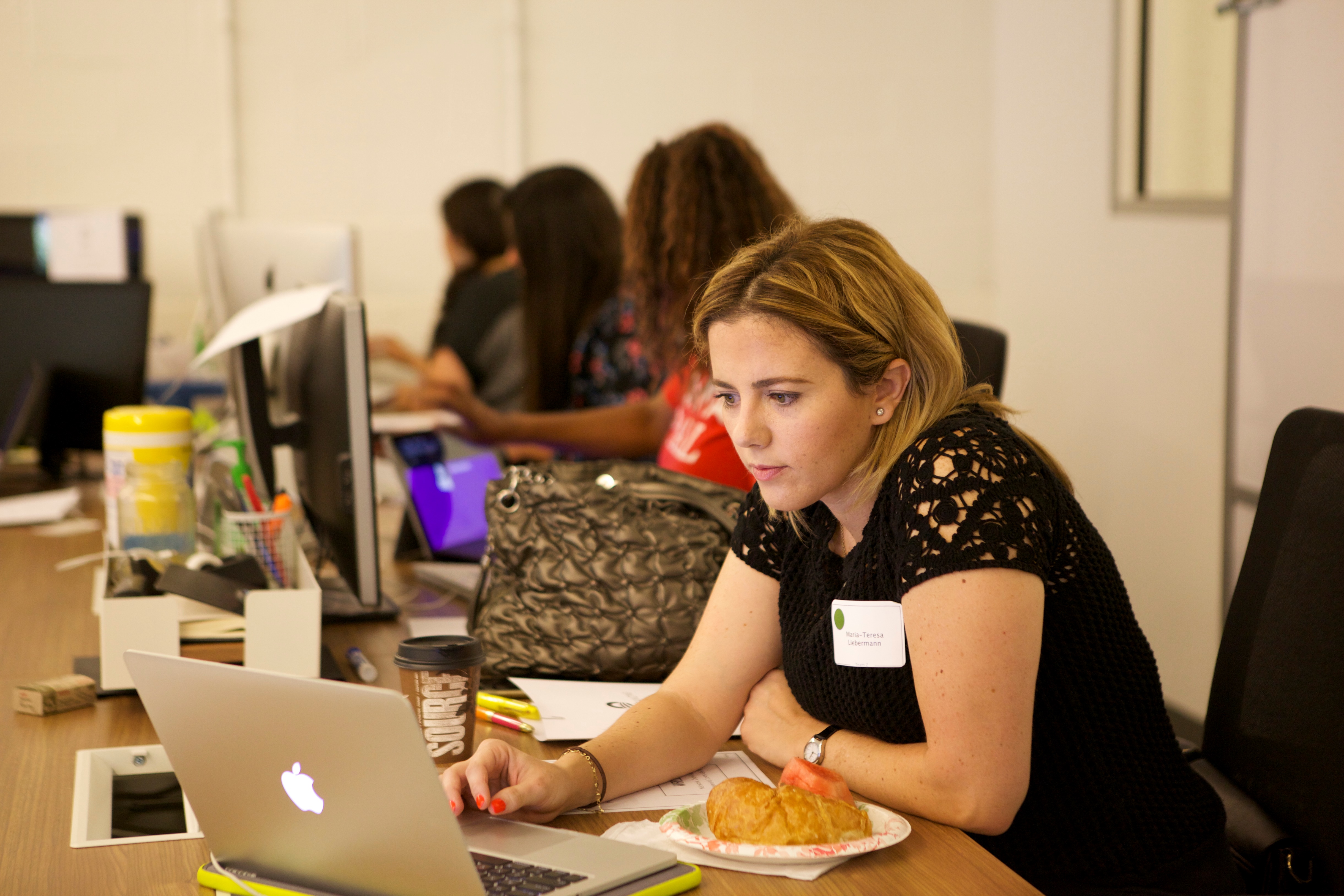 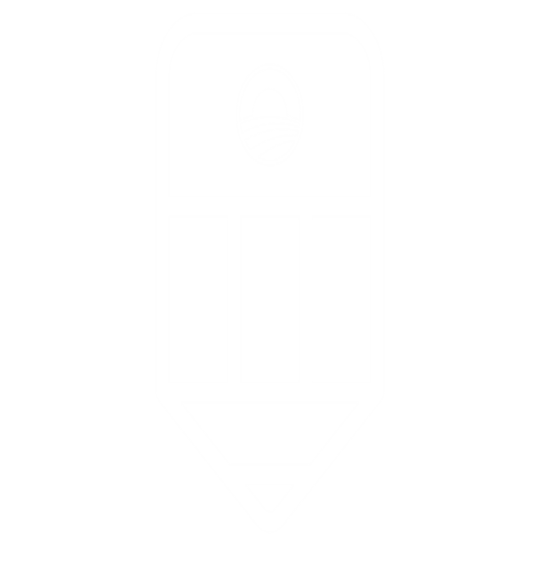 OFA TRAINING
Welcome to today’s webinar. 
We will begin shortly.  

For audio, please make sure to also join the call.
DIAL-IN HERE
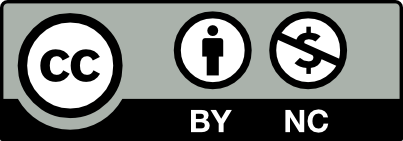 [Speaker Notes: This work is licensed under the Creative Commons Attribution-Non Commercial 4.0 International License. To view a copy of this license, visit http://creativecommons.org/licenses/by-nc/4.0/ or send a letter to Creative Commons, PO Box 1866, Mountain View, CA 94042, USA]
LOGISTICS
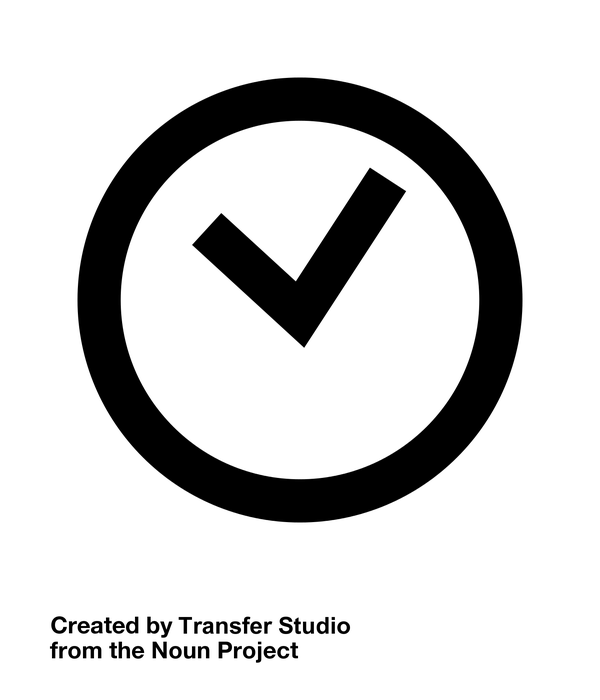 We will meet for 90 minutes
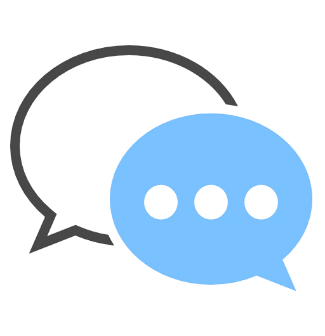 This is an interactive training. You will work in pairs today.
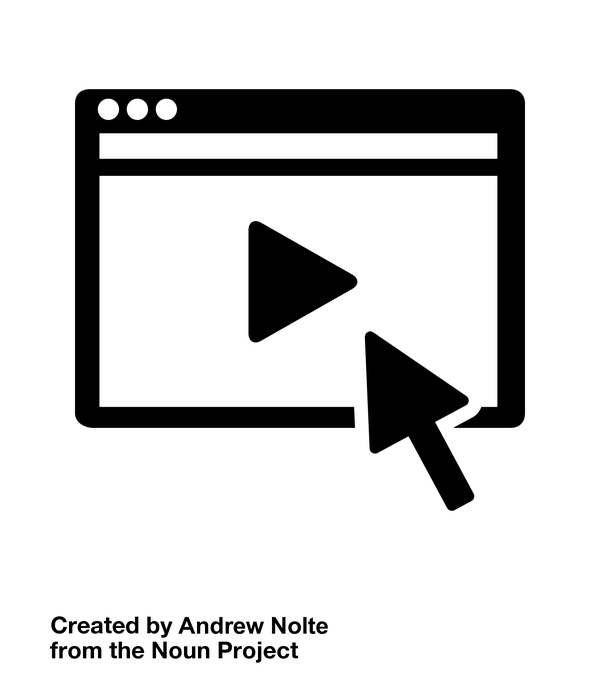 A recording of this video and call will be available on the Bookshelf
It’s cool if you Tweet --
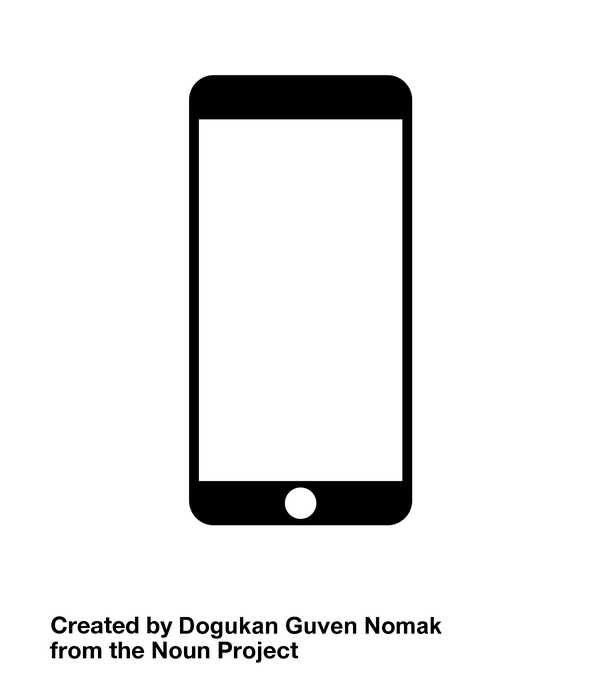 #OFAFellows
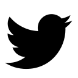 [Speaker Notes: 00:01 – 00:03 [2 min] – Aquiles

Before we get started, let’s review some logistics]
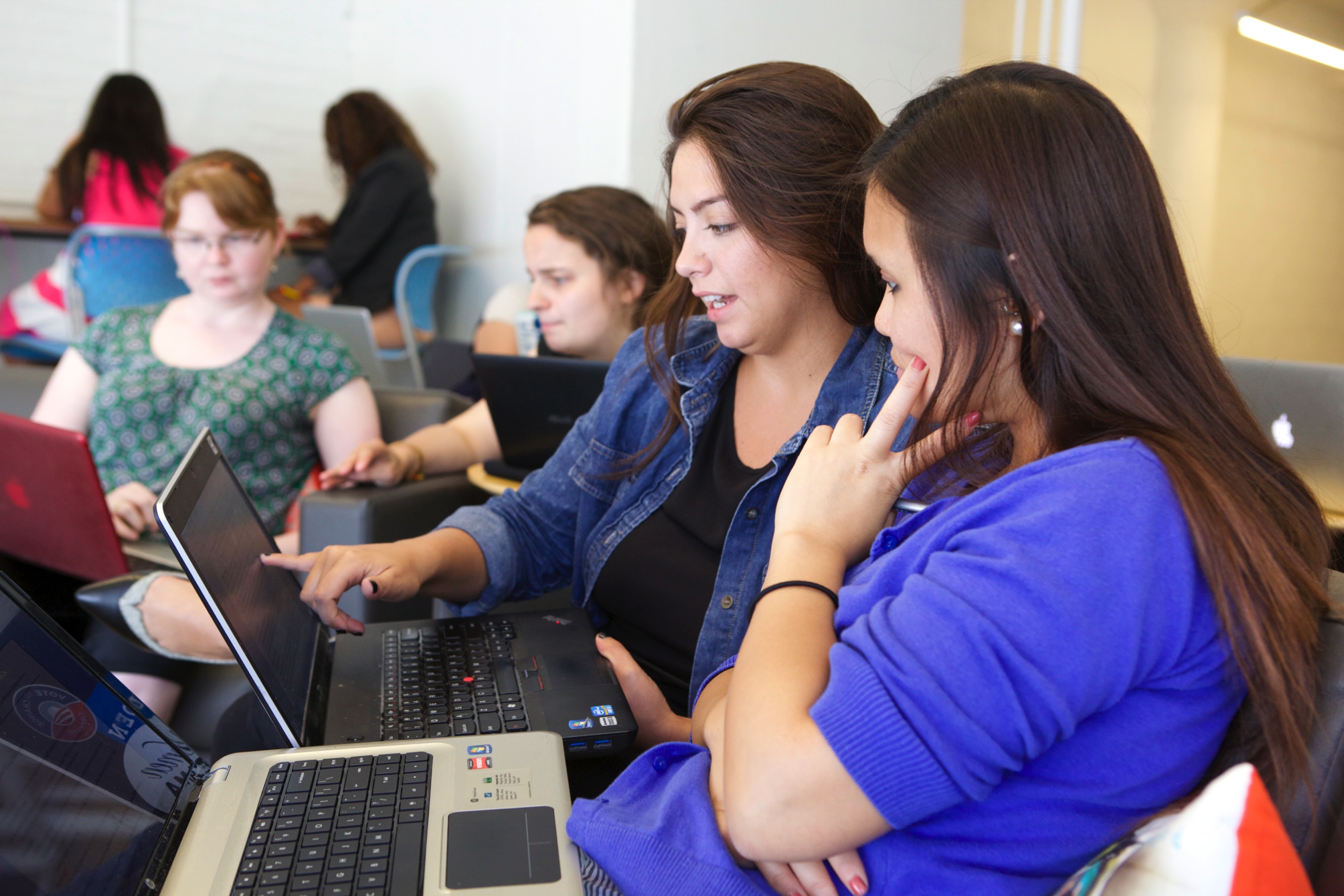 PACKAGING TRAINING MATERIALS
W/ AQUILES DAMIRON-ALCANTARA
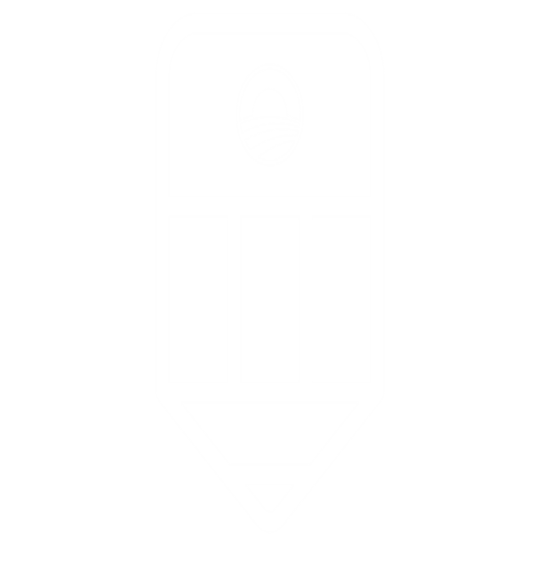 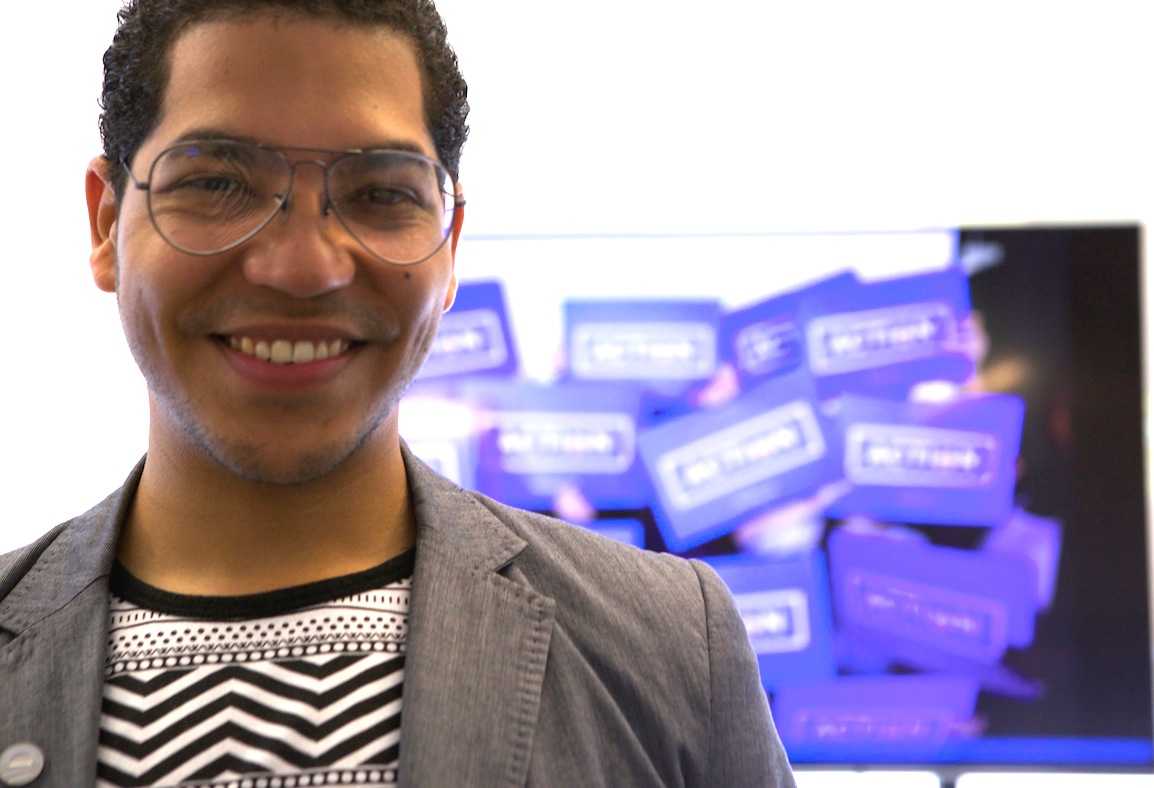 AQUILES DAMIRON-ALCANTARA
Training Programs Manager
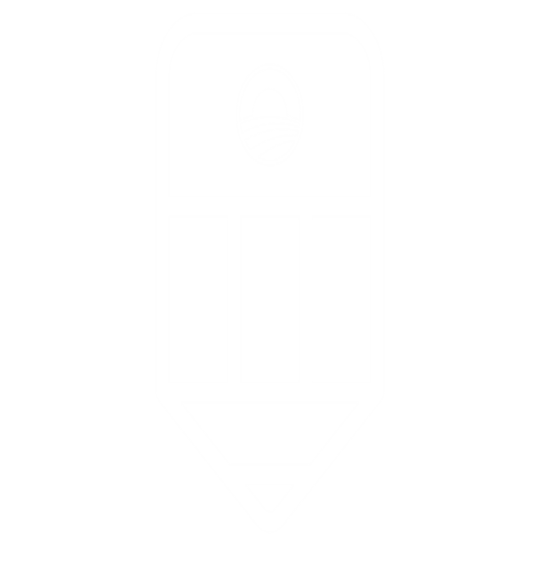 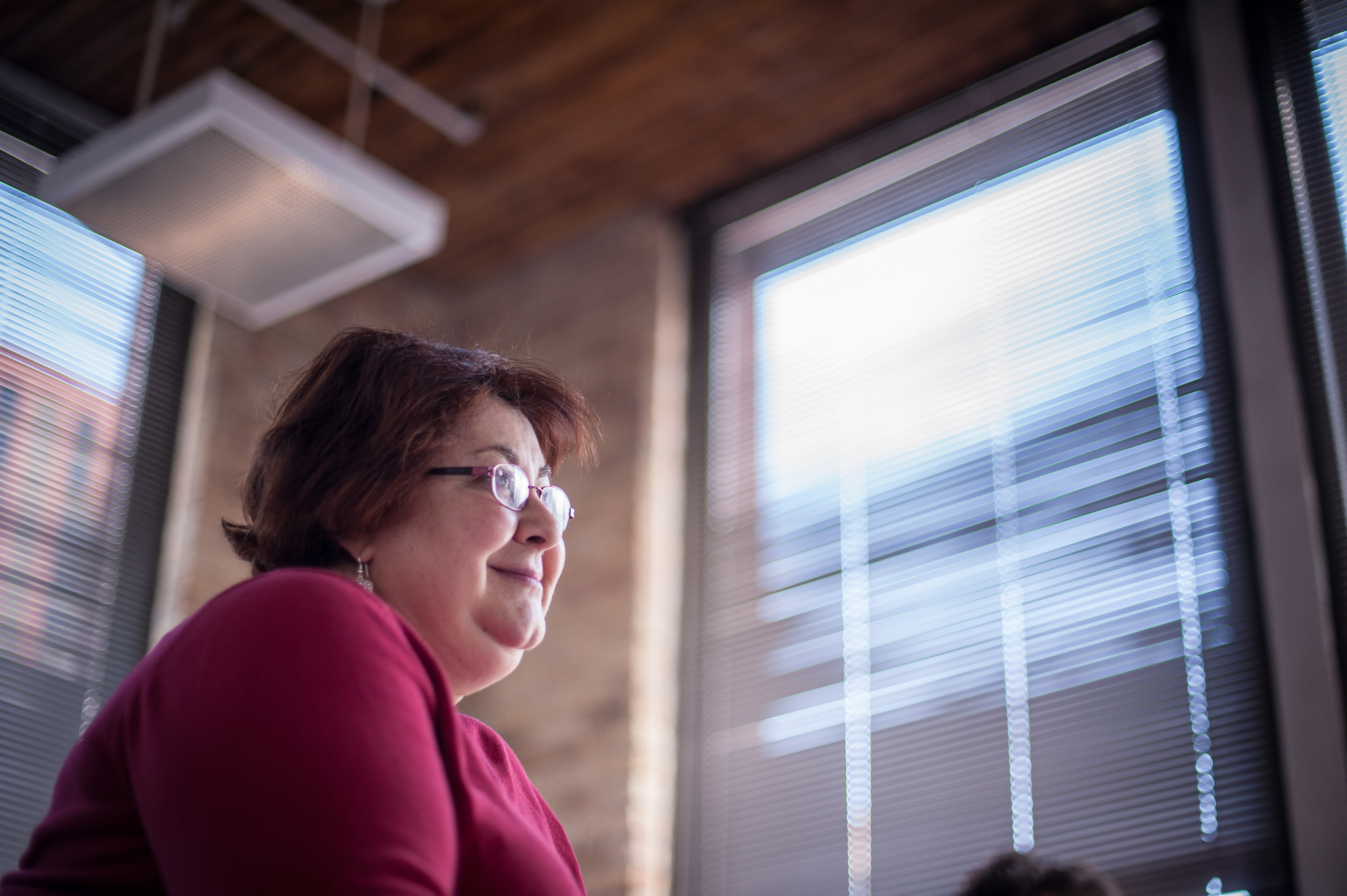 CLASS REVIEW
DESIGNING UP-FRONTS AND DEBRIEFS
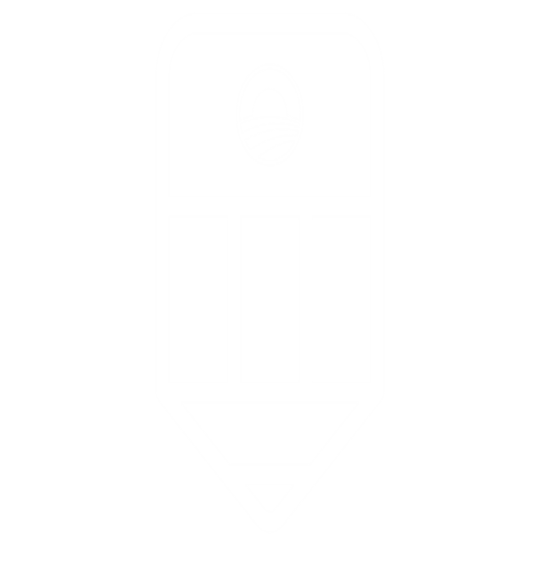 PROCESS TO DESIGN A TRAINING MODULE
4
1
2
3
ESTABLISH LEARNING OBJECTIVES
PLAN A DEBRIEF
DESIGN LEARNING EXPERIENCE
WRITE UP-FRONT MATERIAL
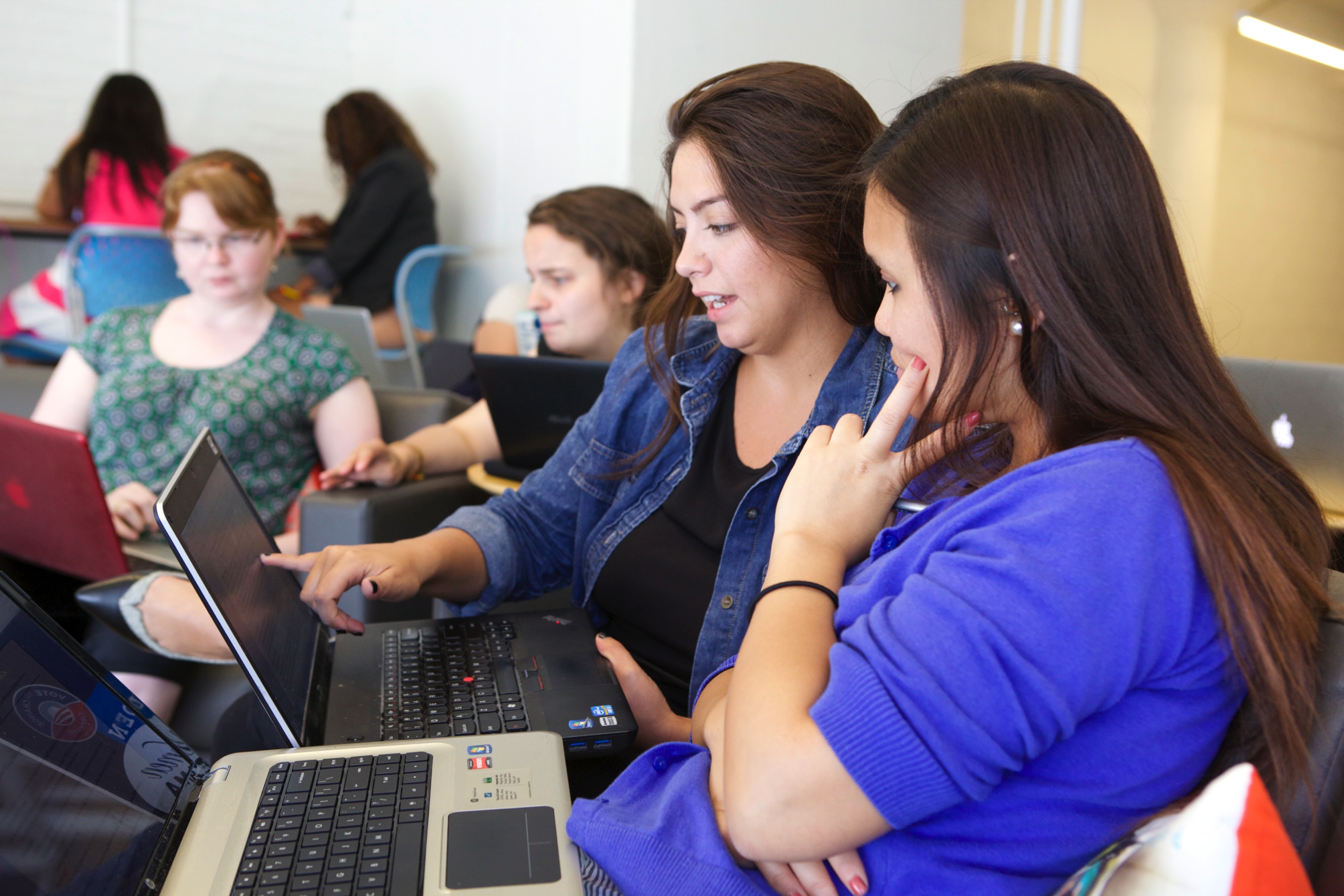 PACKAGING TRAINING MATERIALS
W/ AQUILES DAMIRON-ALCANTARA
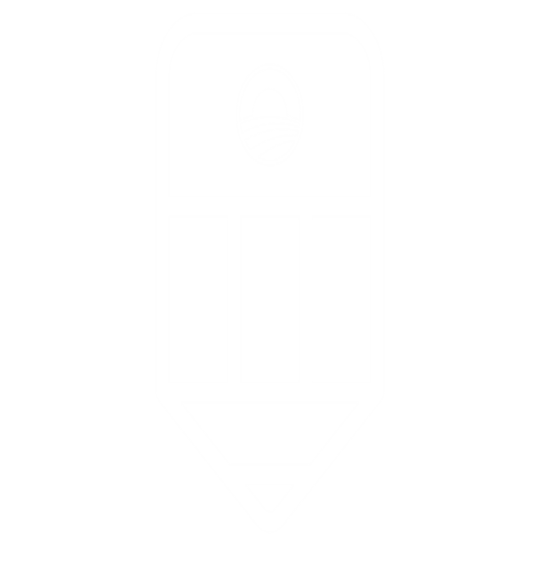 GOALS FOR TODAY
Understand the value of the materials that “decorate” a training module
K
Be able to design a worksheet, annotated agenda, and a slide deck for your training module
S
Feel comfortable using training materials to solidify the learning experience
A
AGENDA FOR TODAY
Packaging Training Materials

Designing Worksheets 

Writing Annotated Agendas

Structuring a Slide Deck 

Debrief and Close
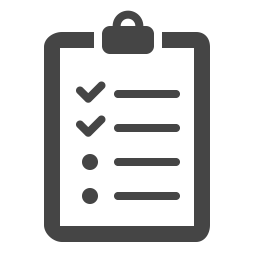 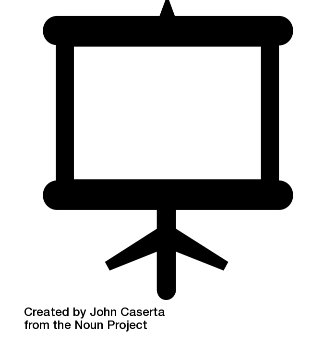 What does one training module seek to accomplish?
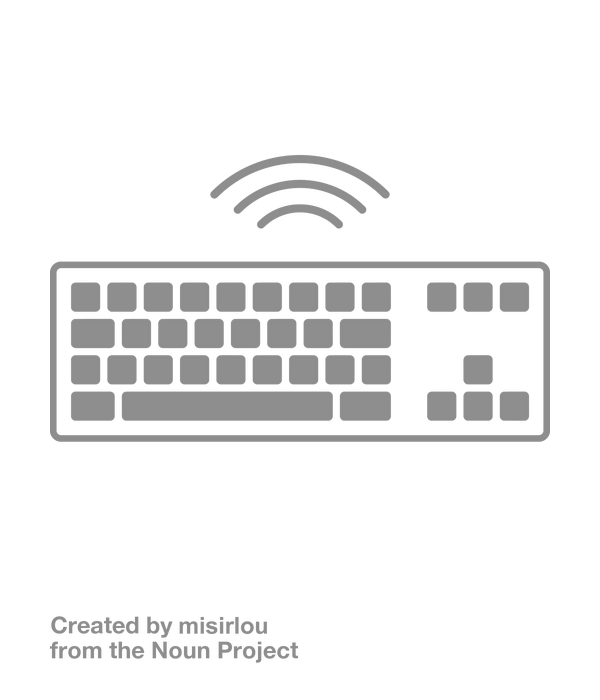 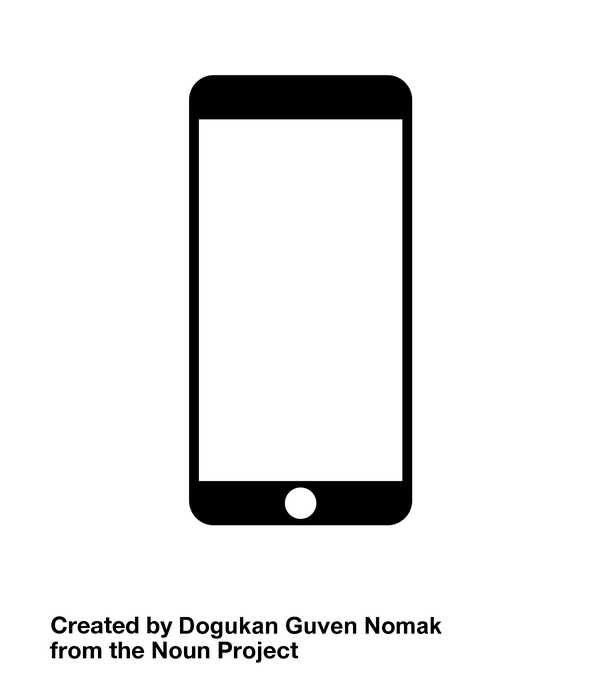 Type in chat box
OR
Press 1 on the phone
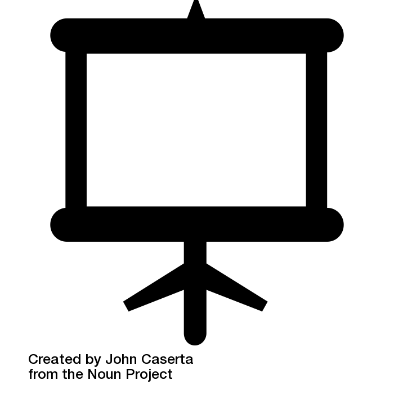 A
K
S
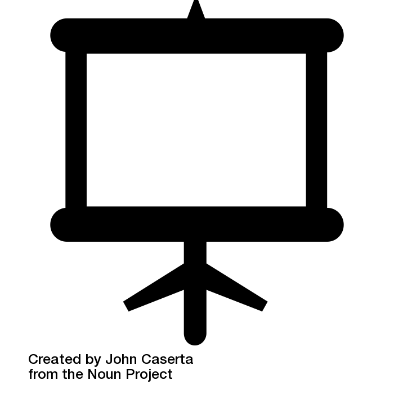 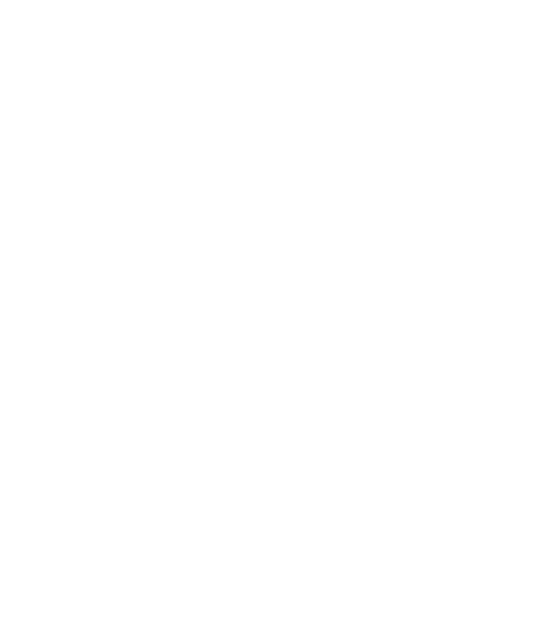 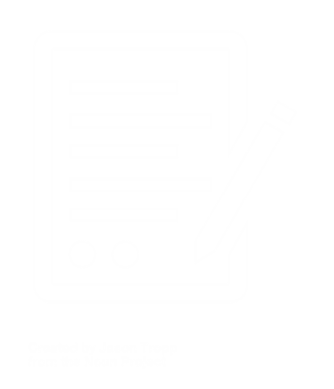 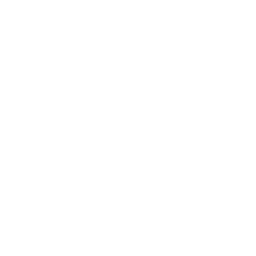 WORKSHEET
ANNOTATED AGENDA
SLIDE DECK
AGENDA FOR TODAY
Packaging Training Materials

Designing Worksheets 

Writing Annotated Agendas

Structuring a Slide Deck 

Debrief and Close
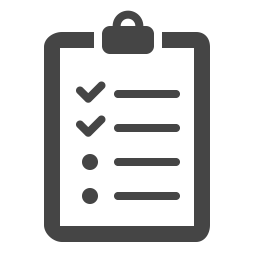 ADULT LEARNING THEORY: ADULTS LEARN BY DOING
THE 20-60-20 RULE
20% 
Up-Front Content
20% 
Debrief
60% 
Experience
LEARNING HAPPENS HERE
[Speaker Notes: As Ashley said last week, the experience– the combination of psychological and behavioral learning– is where adults learn]
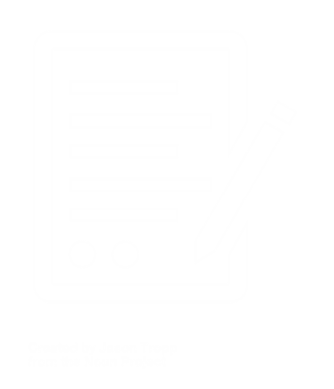 Worksheets help guide the learners through the experiential activity.
[Speaker Notes: AQ]
Your Turn!
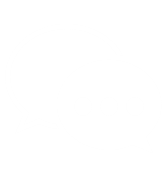 1
With a partner take a look at these worksheets.
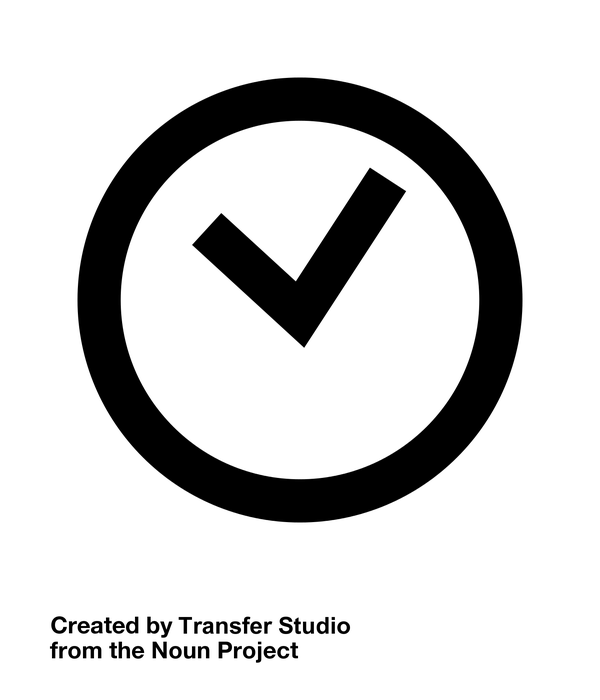 WORKSHEETS
Experiential Activity #1
5 Minutes
Your Turn!
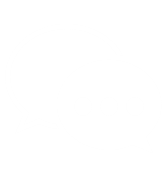 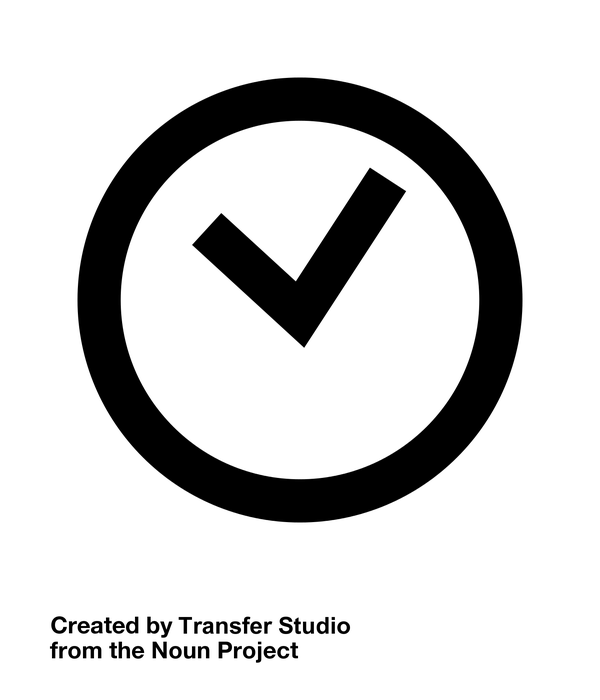 Share your experience working with your partner – what did you accomplish?
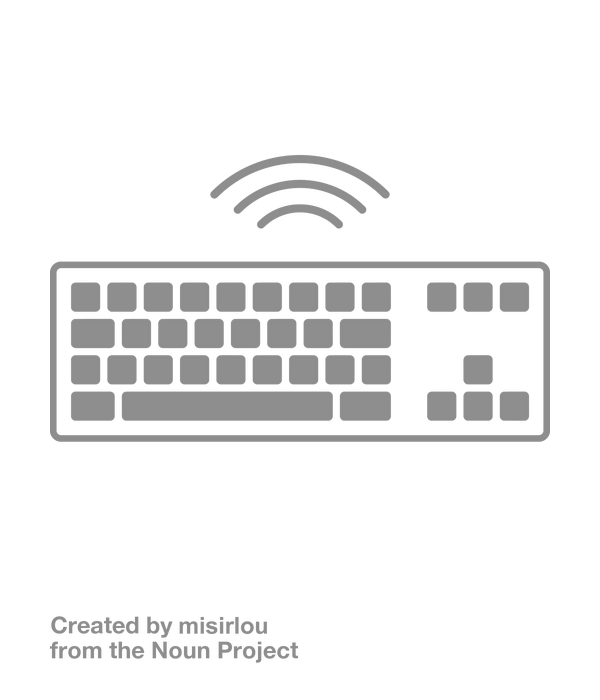 DEBRIEF
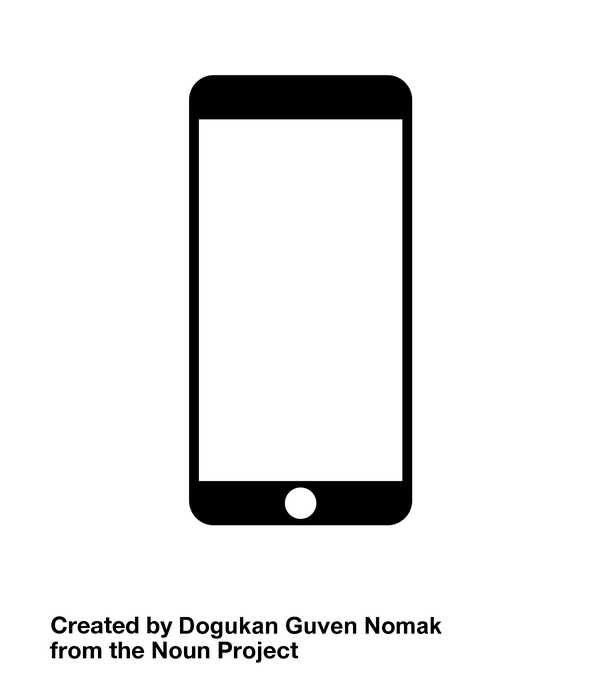 Type in chat box
OR
Press 1 on the phone
[Speaker Notes: What’s your biggest takeaway?]
Your Turn!
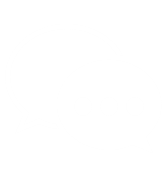 With a partner review the worksheets on your workbook
1
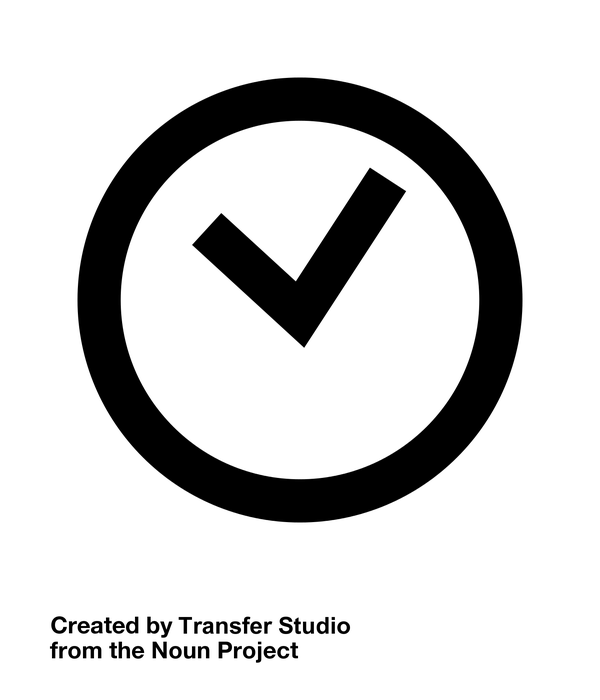 Next to each worksheet, together describe the similarities and differences
2
Experiential Activity #2
5 Minutes
ACCESS WORKBOOK
Your Turn!
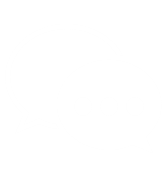 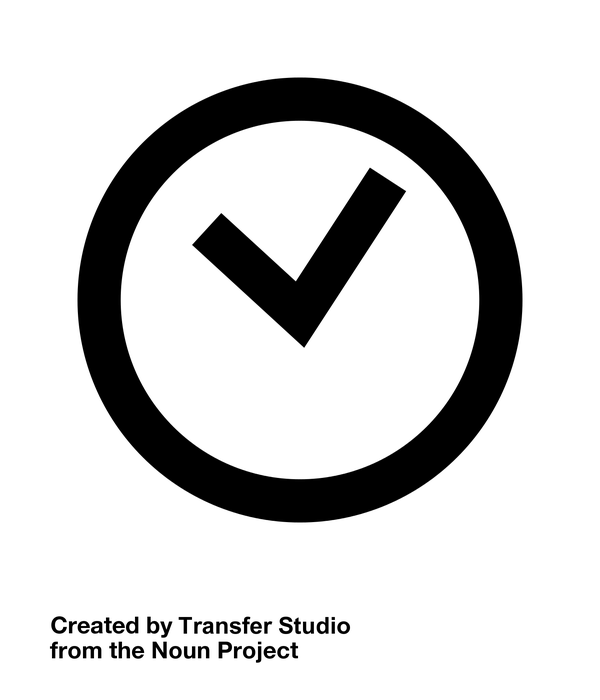 How was this experience different from the first partner exercise?
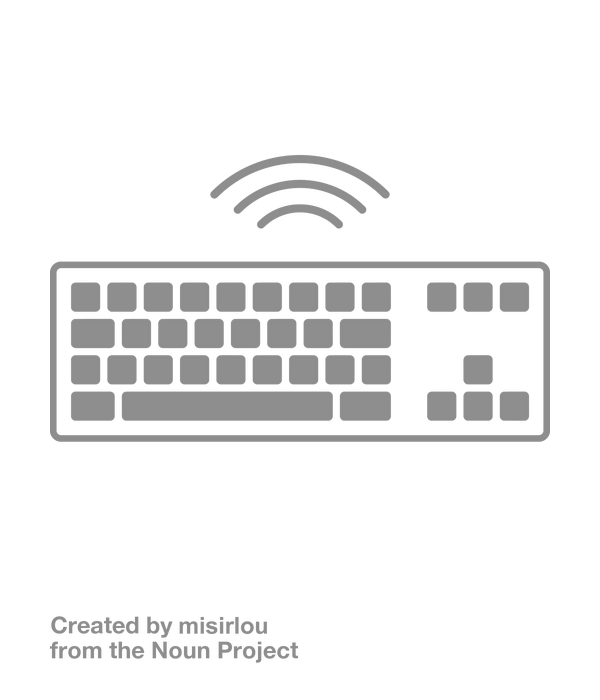 DEBRIEF
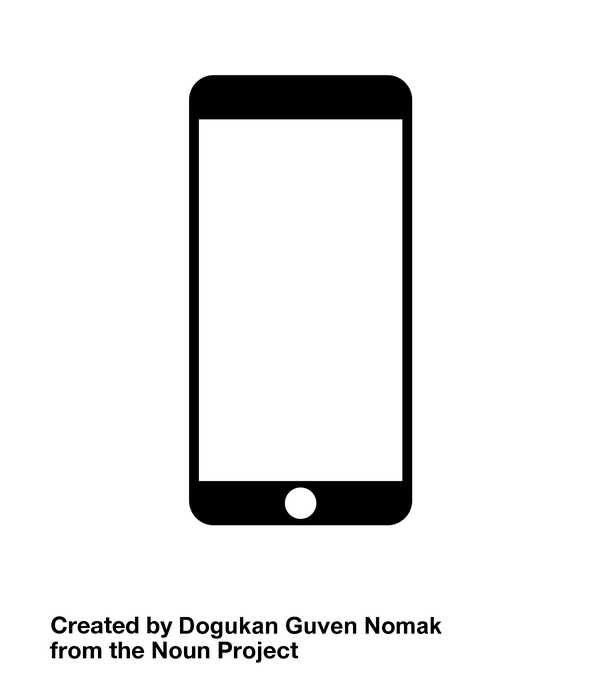 Type in chat box
OR
Press 1 on the phone
[Speaker Notes: What’s your biggest takeaway?]
Worksheets provide learners with clear instructions and just enough supporting information to complete the experiential activity.
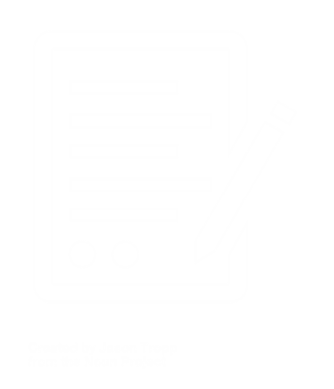 [Speaker Notes: AQ]
You will write a worksheet to accompany your training module as part of your weekly assignment.
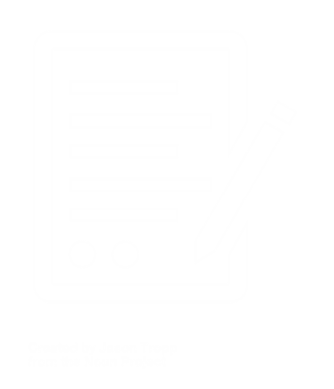 [Speaker Notes: AQ]
AGENDA FOR TODAY
Packaging Training Materials

Designing Worksheets 

Writing Annotated Agendas

Structuring a Slide Deck 

Debrief and Close
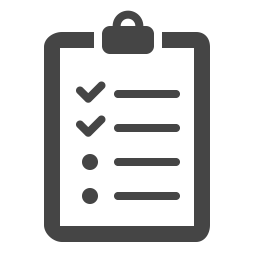 Your Turn!
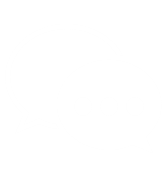 With your partner look through one slide from the Sharing Your Personal Story module
1
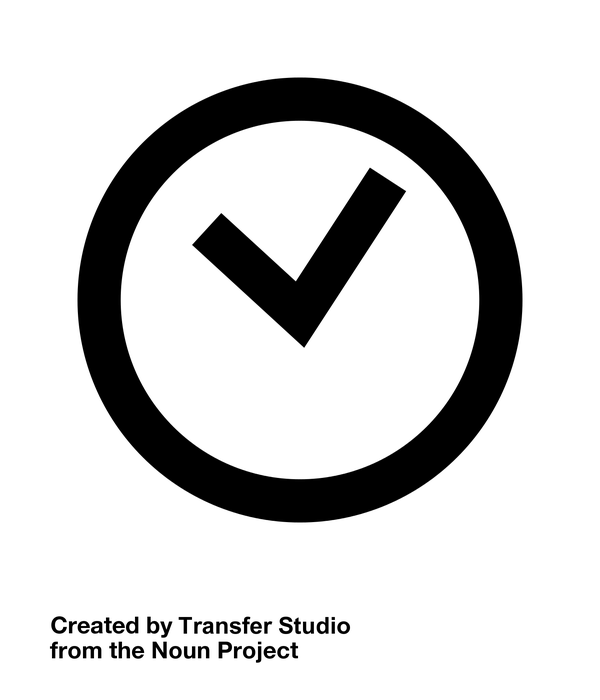 Together determine how much time you need to train on each slide
2
Experiential Activity #3
10 Minutes
Together decide how you would facilitate each slide as the trainer
3
Together decide on what learners should do as you train.
4
ACCESS WORKBOOK
Your Turn!
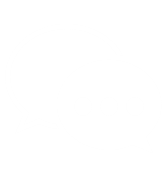 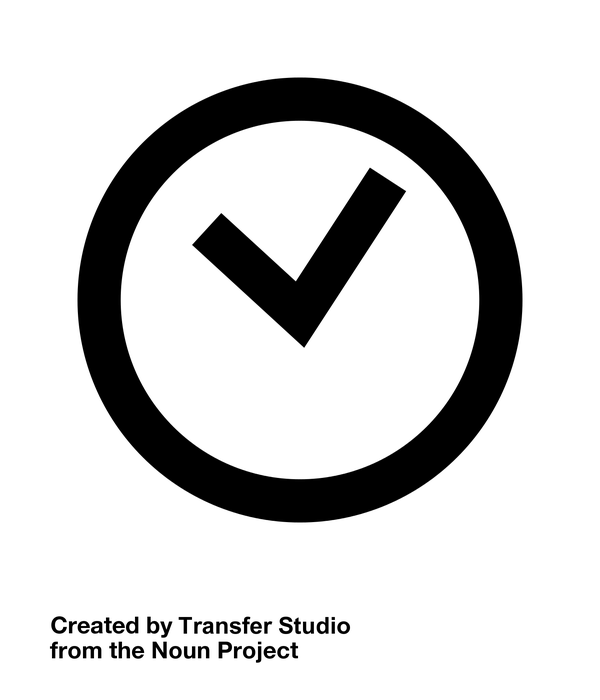 Facilitate this slide.
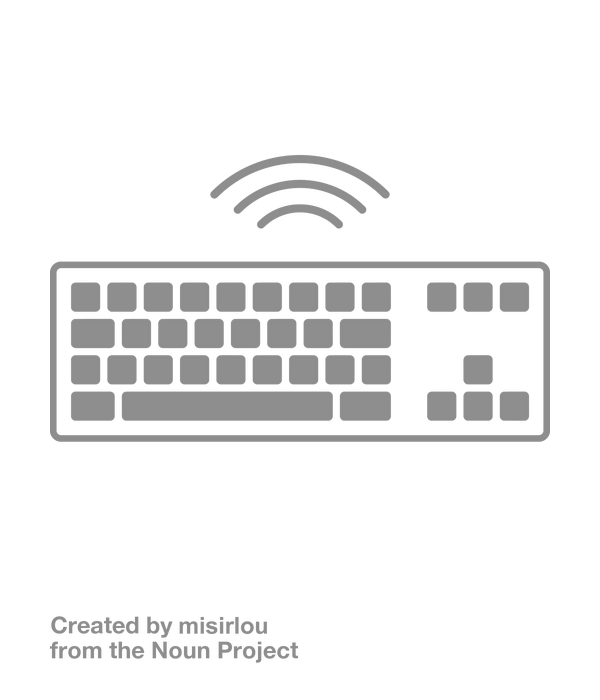 DEBRIEF
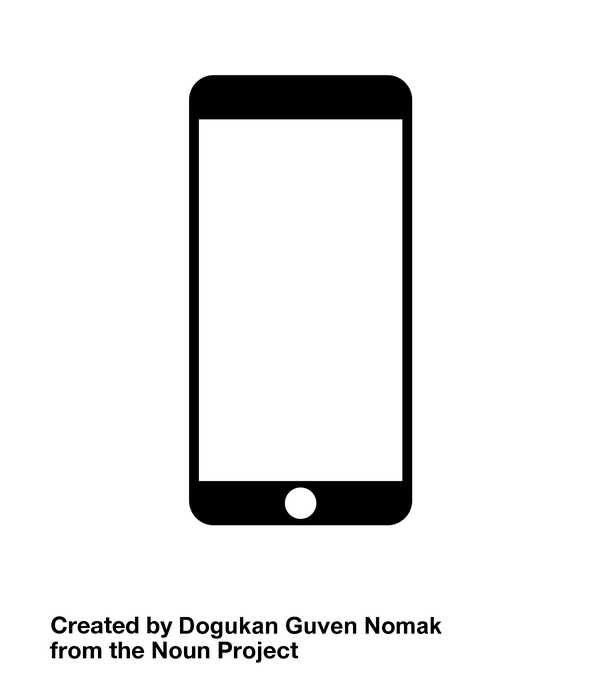 Type in chat box
OR
Press 1 on the phone
[Speaker Notes: What’s your biggest takeaway?]
STORIES CONNECT US
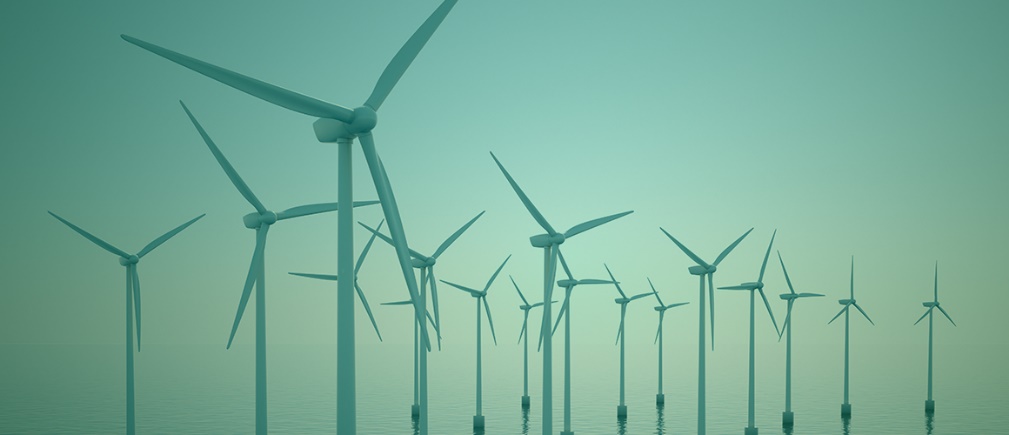 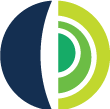 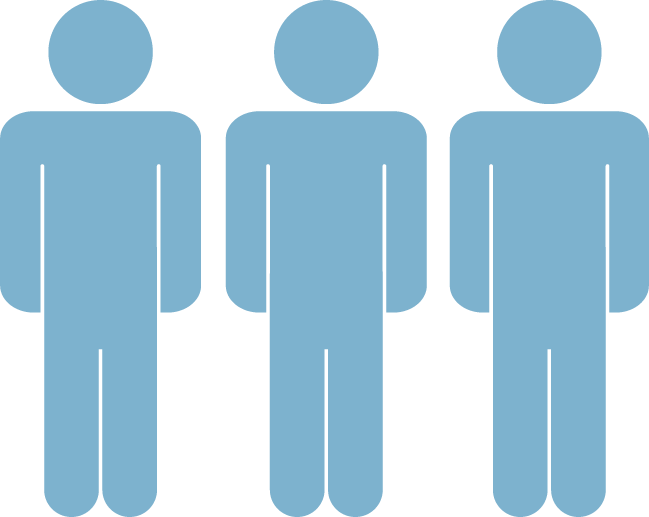 you
Your Turn!
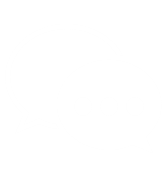 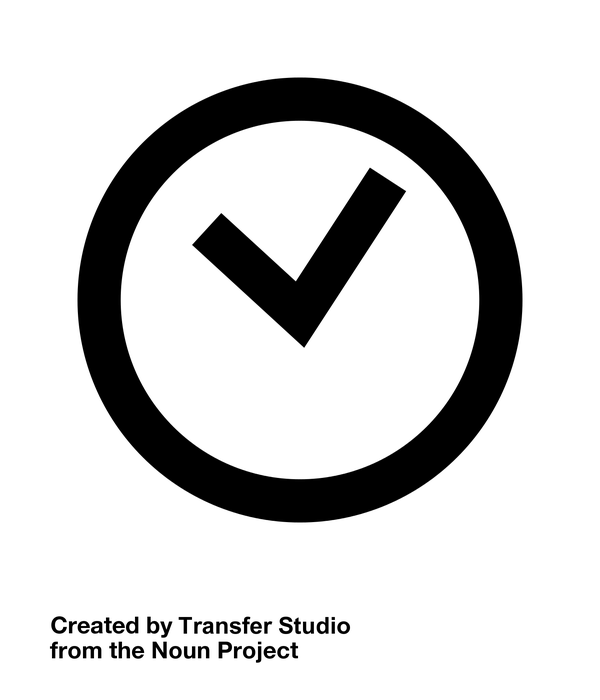 Facilitate this slide.
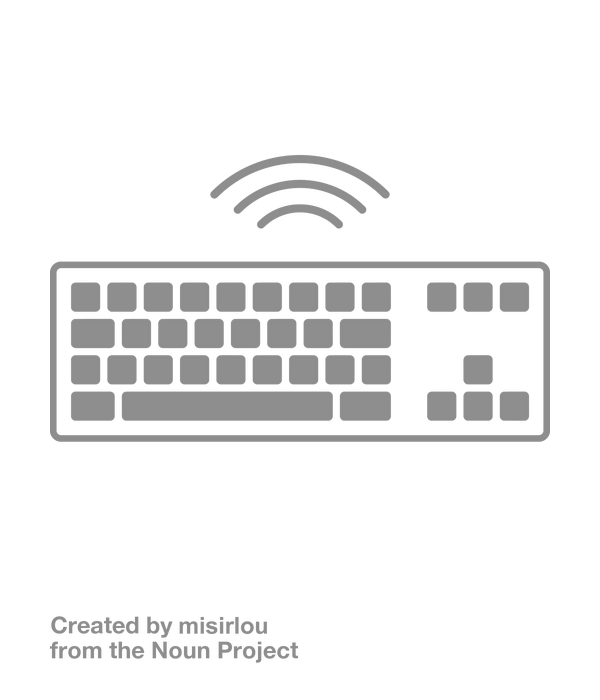 DEBRIEF
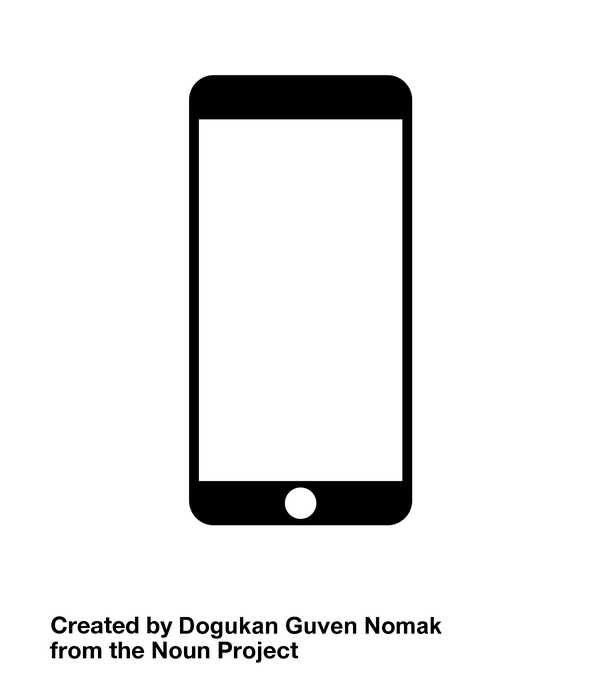 Type in chat box
OR
Press 1 on the phone
[Speaker Notes: What’s your biggest takeaway?]
STORIES CONNECT US
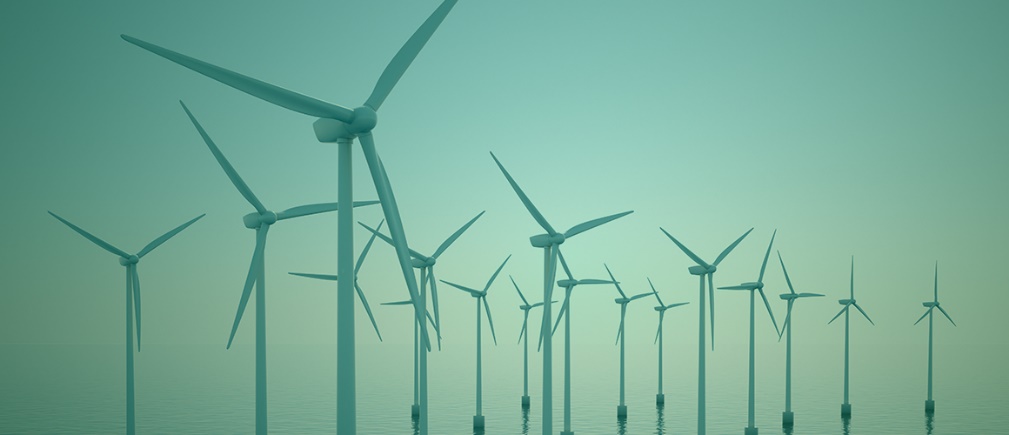 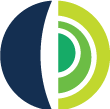 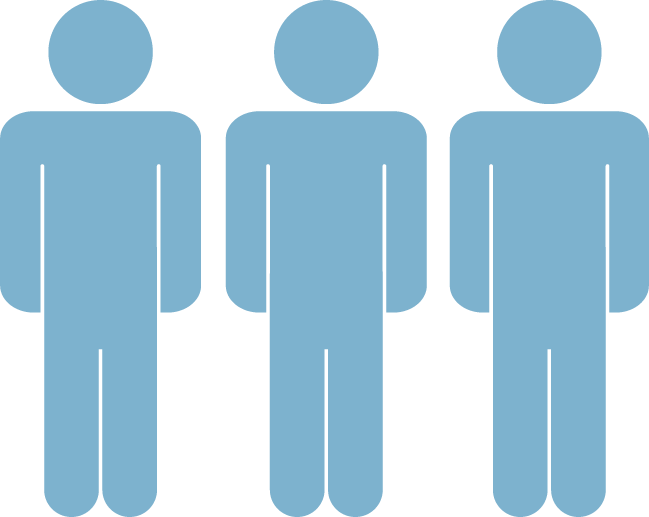 you
Your Turn!
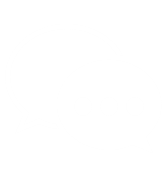 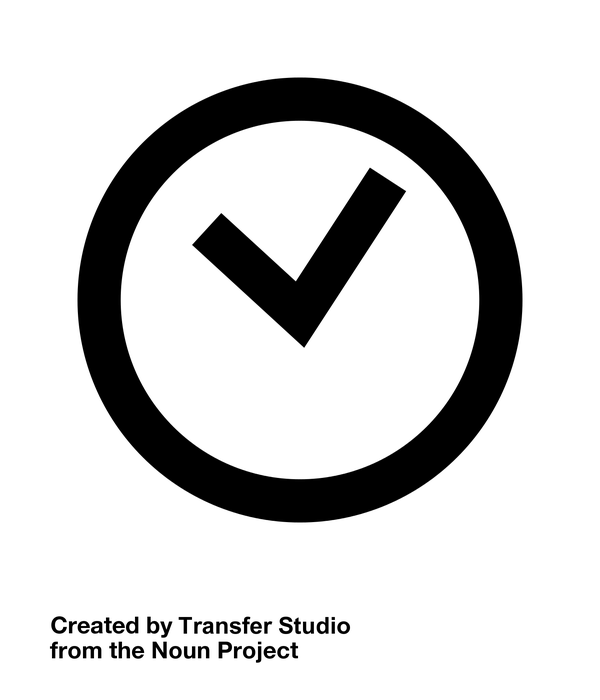 What was different?
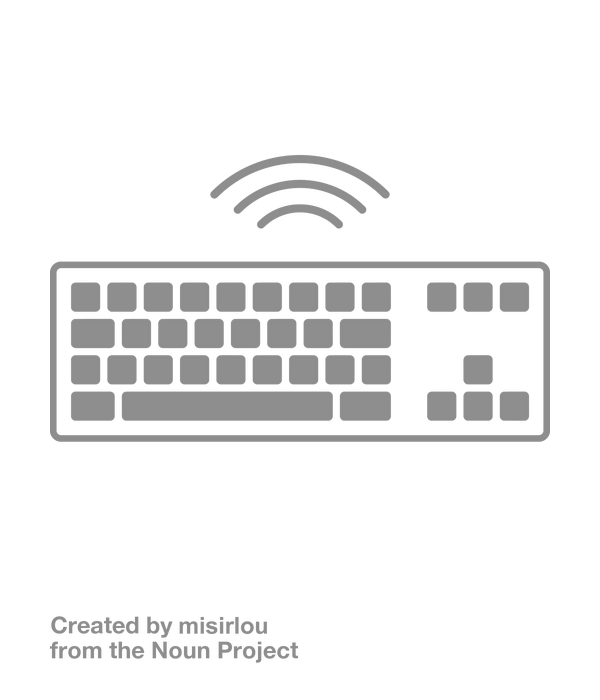 DEBRIEF
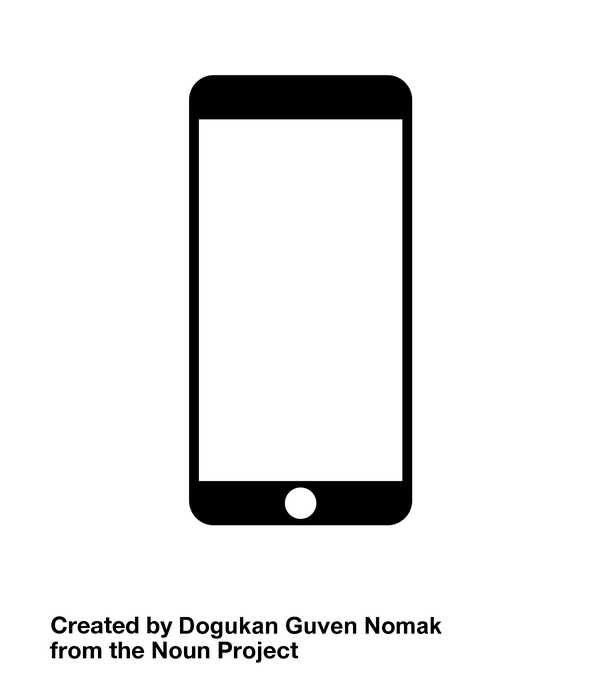 Type in chat box
OR
Press 1 on the phone
[Speaker Notes: What’s your biggest takeaway?]
As a training manager you are responsible for producing materials that can be used by others across the organization. 

Annotated Agendas give your training module life of its own away from you.
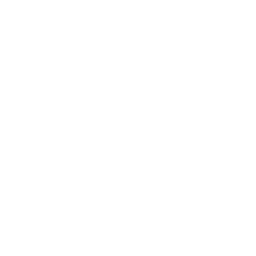 [Speaker Notes: AQ]
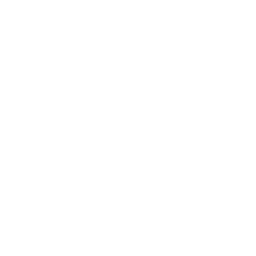 DOWNLOAD ANNOTATED
[Speaker Notes: AQ]
TIME
Assign time following 20-60-20
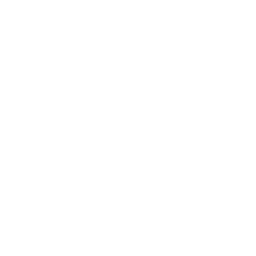 [Speaker Notes: AQ]
TIME
Assign time following 20-60-20
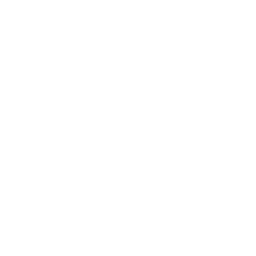 SCRIPT
Write the narrative
[Speaker Notes: AQ]
TIME
Assign time following 20-60-20
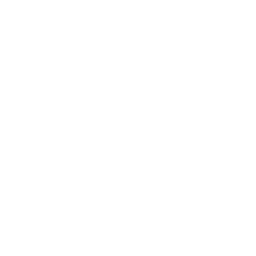 SCRIPT
Write the narrative
TRAINER’S NOTES
Provide guidance
[Speaker Notes: AQ]
You will write an annotated agenda for your training module as part of your weekly assignment.
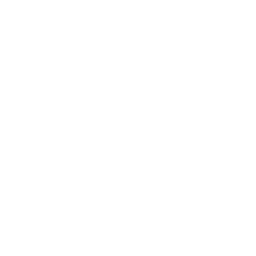 [Speaker Notes: AQ]
AGENDA FOR TODAY
Packaging Training Materials

Designing Worksheets 

Writing Annotated Agendas

Structuring a Slide Deck 

Debrief and Close
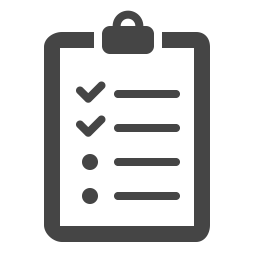 Your Turn!
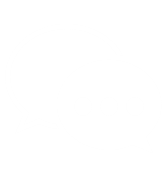 With a partner review the slide deck from the Sharing Your Personal Story module
1
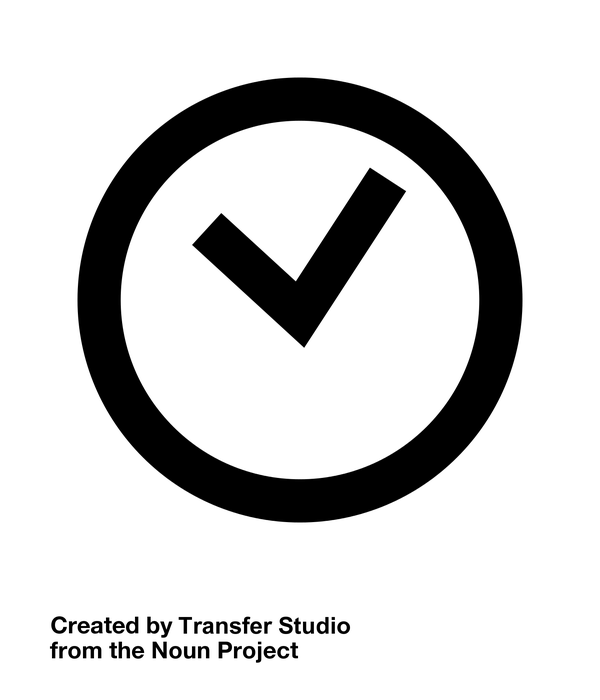 Determine which part of the slide deck shows the learning objectives, up-front content, experiential activity, and debrief
2
Experiential Activity #4
5 Minutes
ACCESS WORKBOOK
Your Turn!
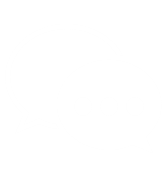 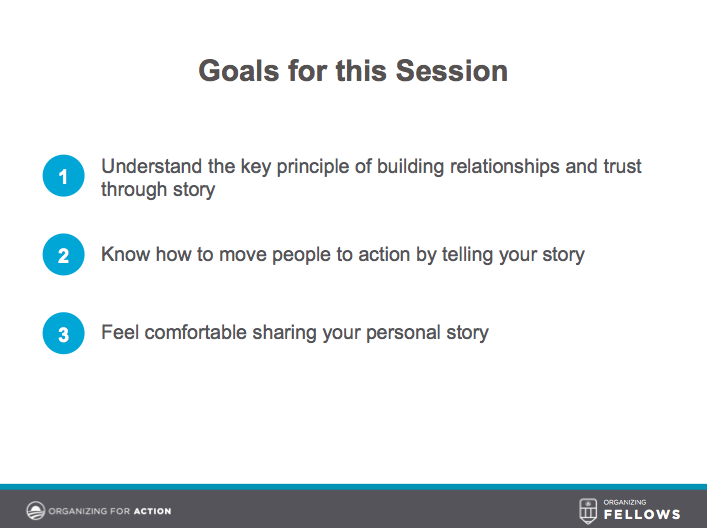 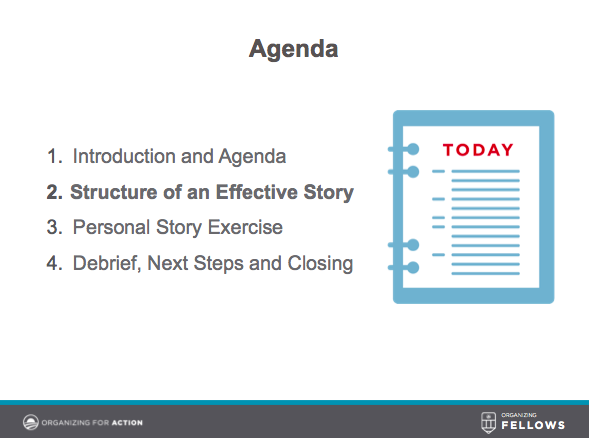 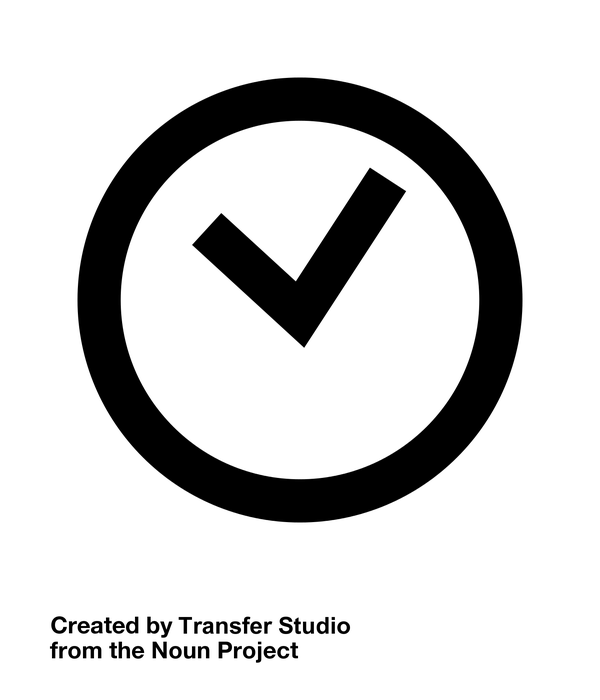 DEBRIEF
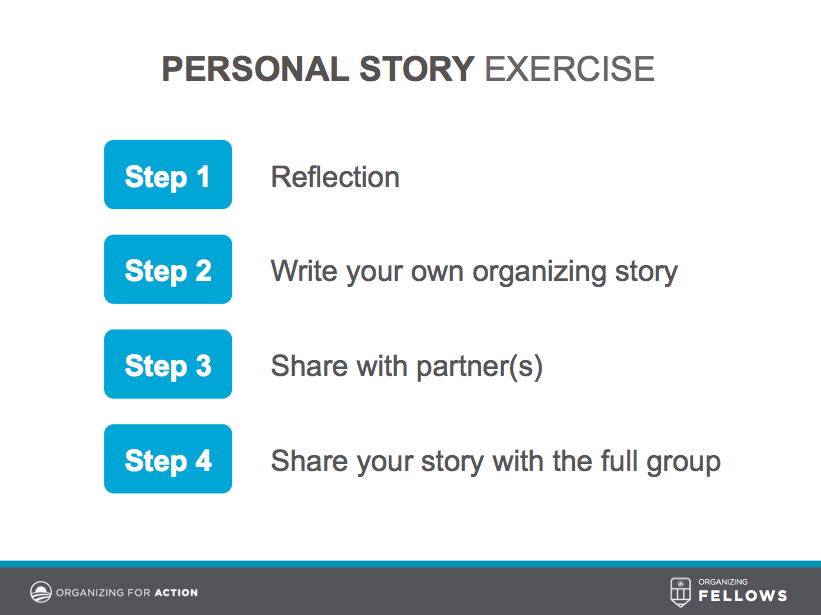 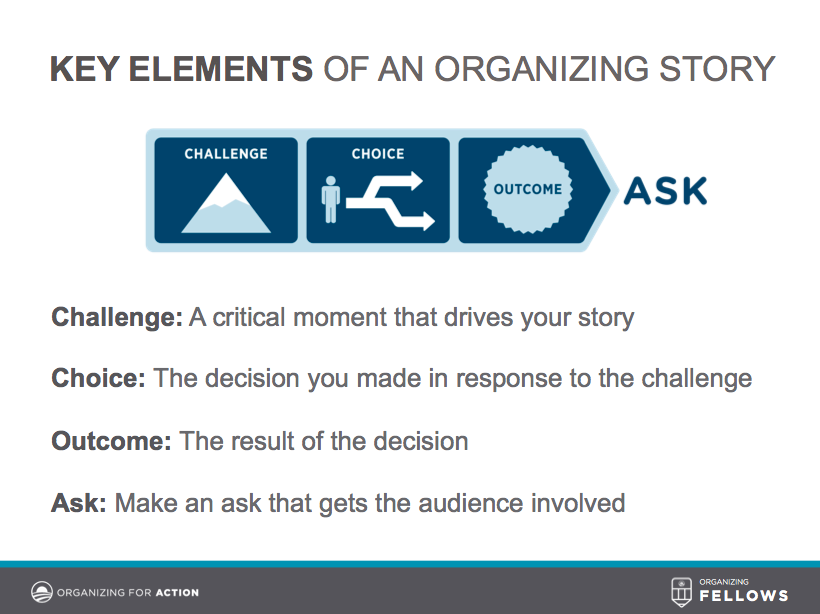 [Speaker Notes: What’s your biggest takeaway?]
STRUCTURE OF A TRAINING MODULE
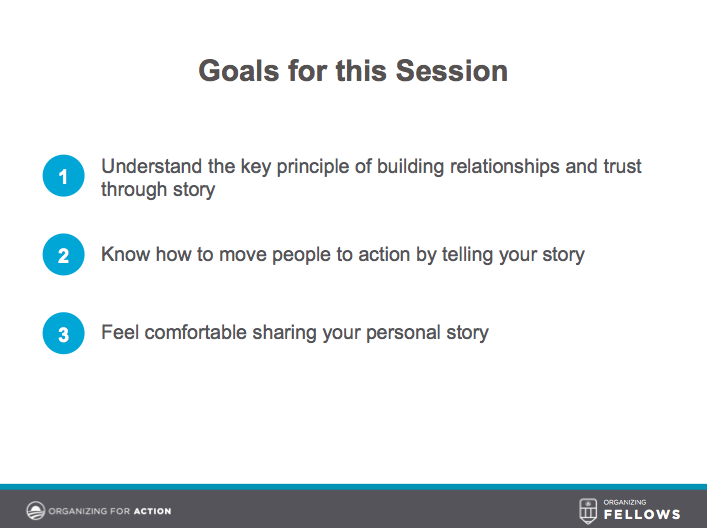 GOALS SLIDE: Learning Objectives
STRUCTURE OF A TRAINING MODULE
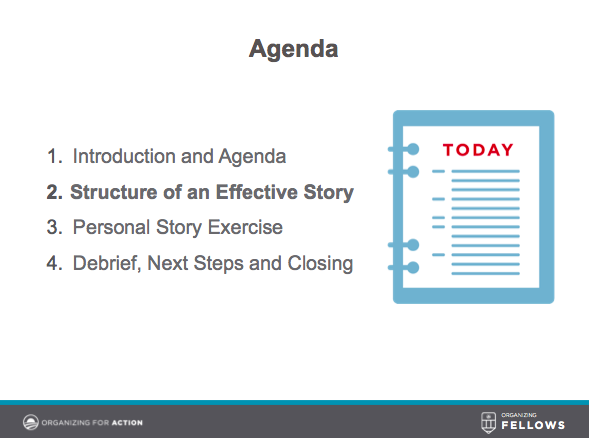 AGENDA SLIDE: Establish Learning Path
STRUCTURE OF A TRAINING MODULE
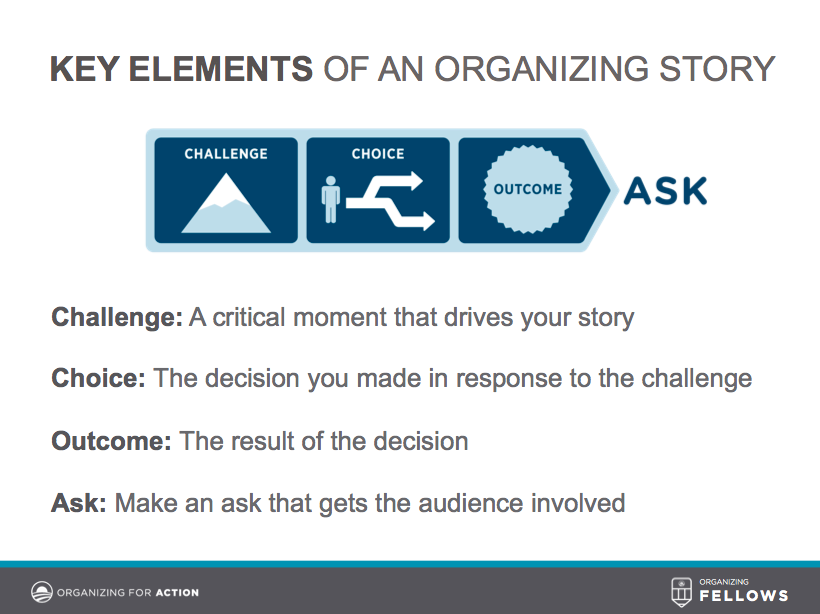 Up-Front Content
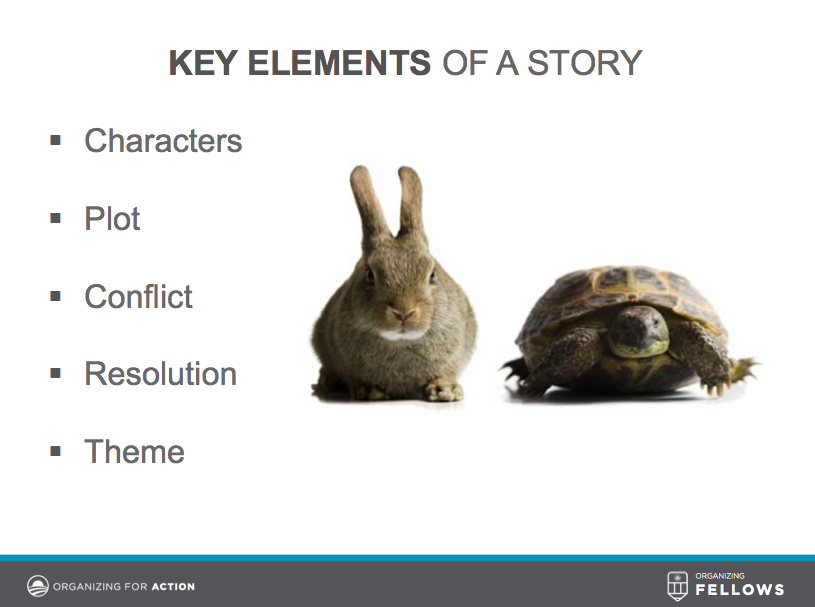 STRUCTURE OF A TRAINING MODULE
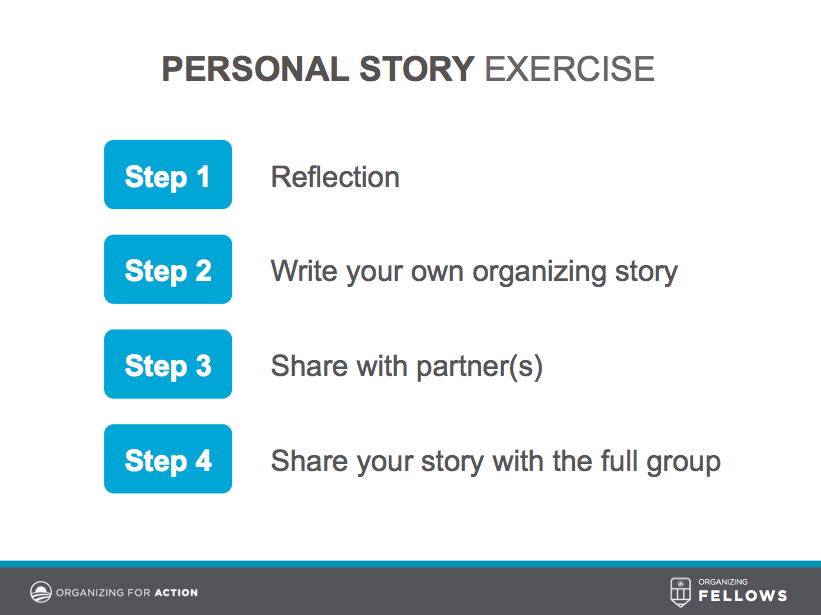 Experiential Activity
STRUCTURE OF A TRAINING MODULE
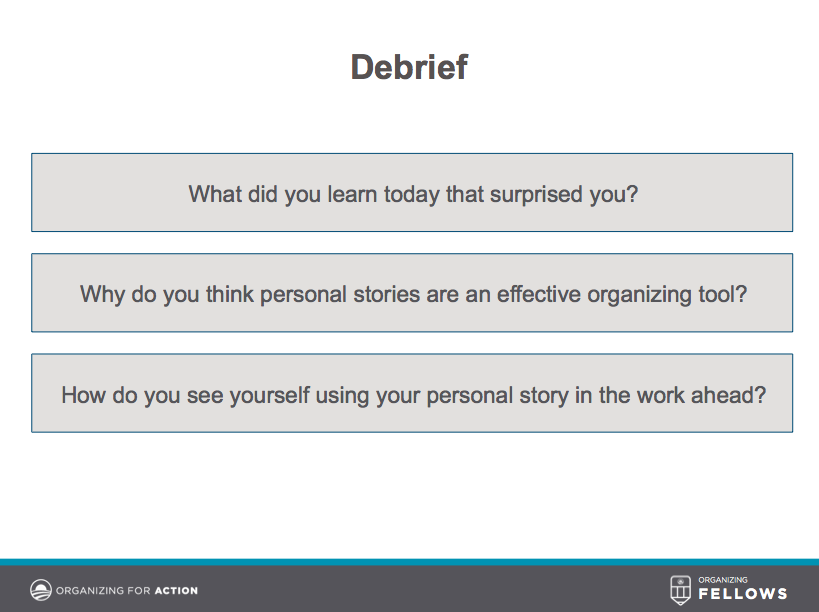 Debrief
STRUCTURE OF A TRAINING MODULE
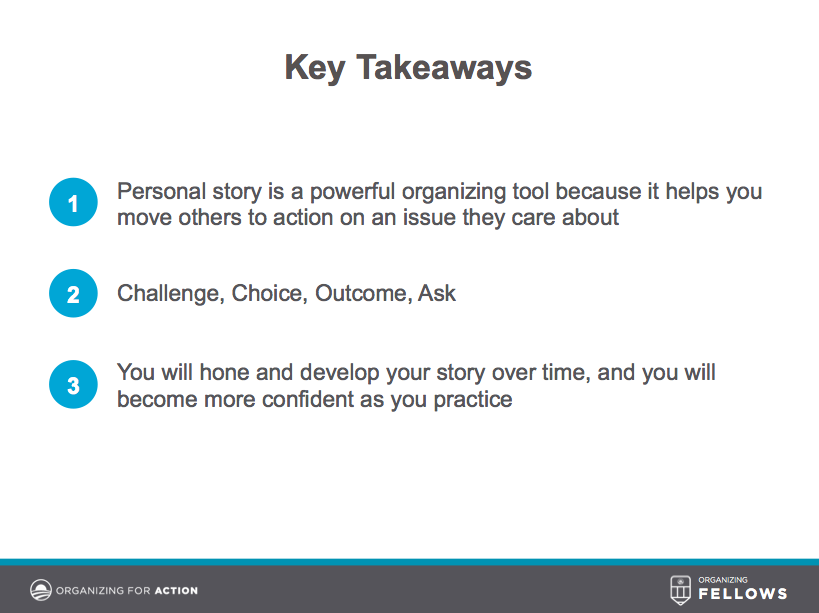 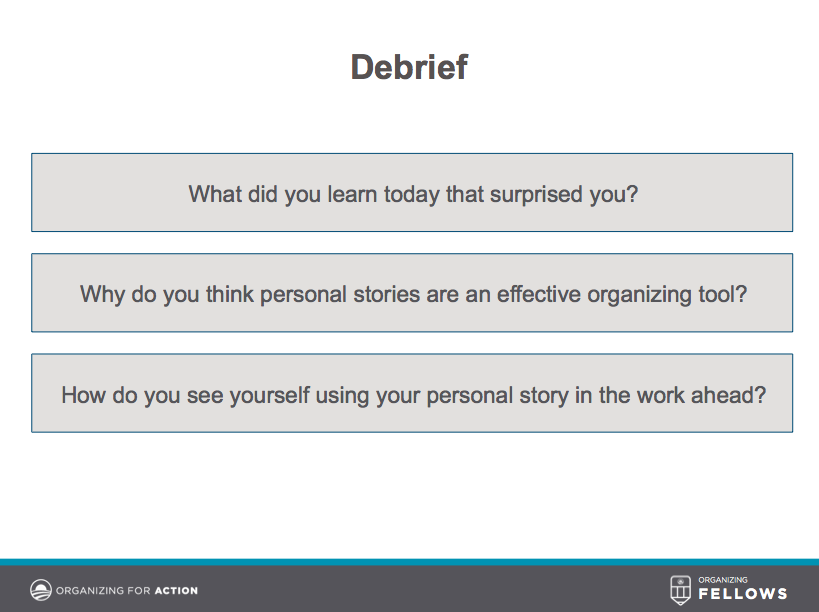 Key Takeaways
AGENDA FOR TODAY
Packaging Training Materials

Designing Worksheets 

Writing Annotated Agendas

Structuring a Slide Deck 

Debrief and Close
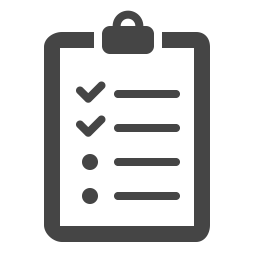 GOALS FOR THIS SESSION
KEY TAKEAWAY
Training materials guide your learners through the experiential activity, present visual aids, and help the trainer facilitate the material
Understand the value of the materials that decorate a training module.
GOALS FOR THIS SESSION
KEY TAKEAWAY
Training materials guide your learners through the experiential activity, present visual aids, and help the trainer facilitate the material
Understand the value of the materials that decorate a training module.
A training module is complete when you have a worksheet, an annotated agenda, and a slide deck
Be able to design a worksheet, annotated agenda, and slides for your training module.
GOALS FOR THIS SESSION
KEY TAKEAWAY
Training materials guide your learners through the experiential activity, present visual aids, and help the trainer facilitate the material
Understand the value of the materials that decorate a training module.
A training module is complete when you have a worksheet, an annotated agenda, and a slide deck
Be able to design a worksheet, annotated agenda, and slides for your training module.
Training materials should not be an extra burden, rather effective, necessary support
Feel comfortable using training materials to solidify the learning experience
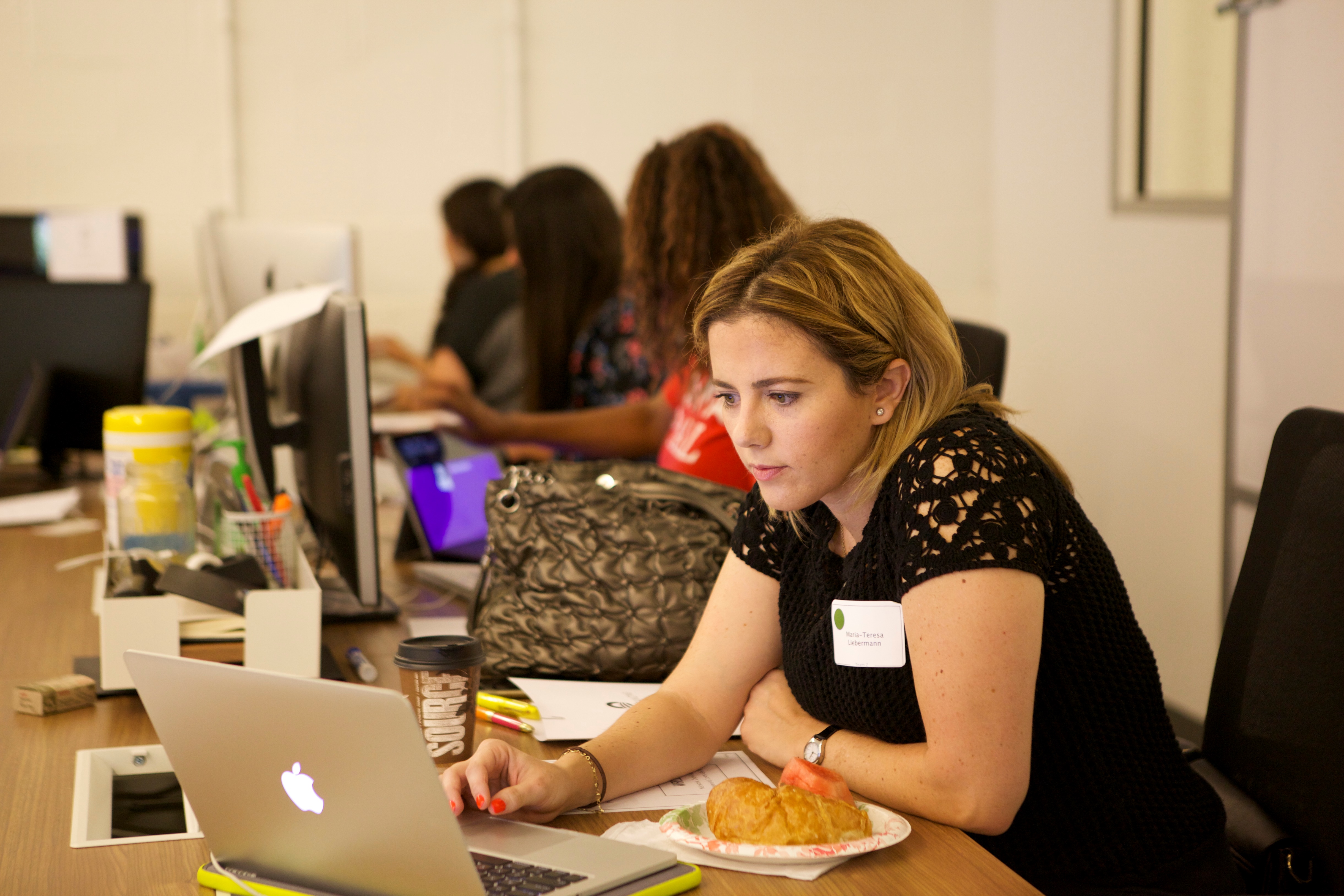 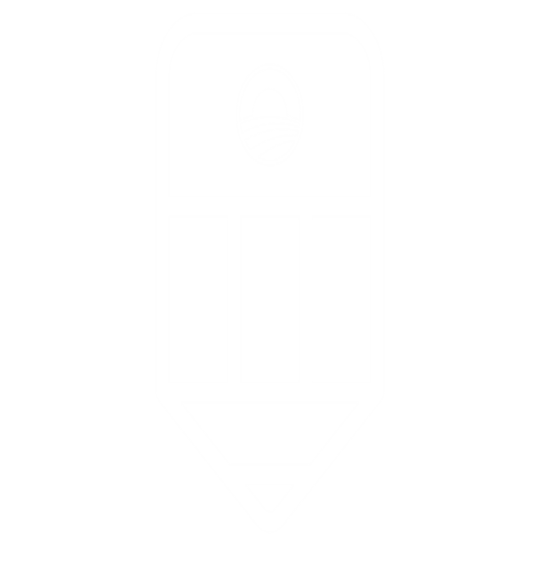 OFA TRAINING
Thank you for joining today’s webinar. 

Find the materials we covered, including a video and audio recording of the webinar on the bookshelf.
SEE BOOKSHELF
[Speaker Notes: 00:00 – 00:00 [General Closing Slide]]